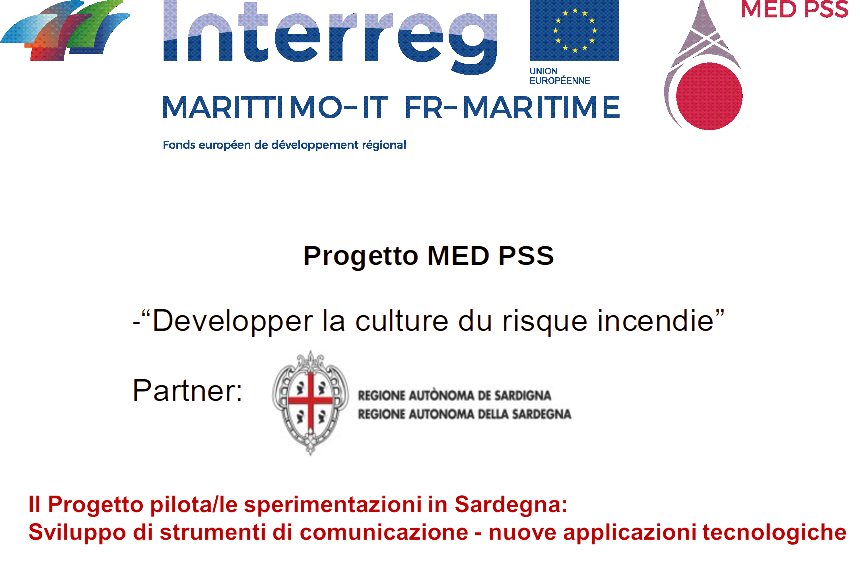 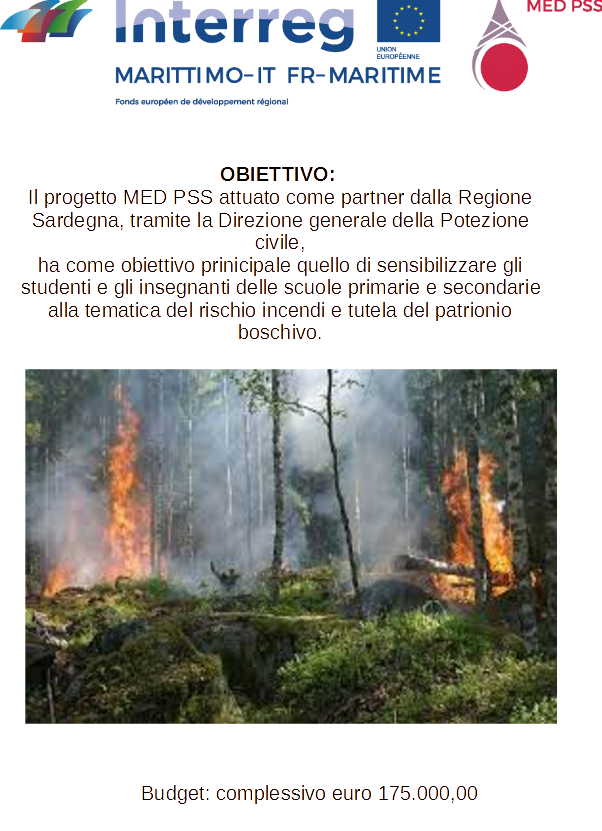 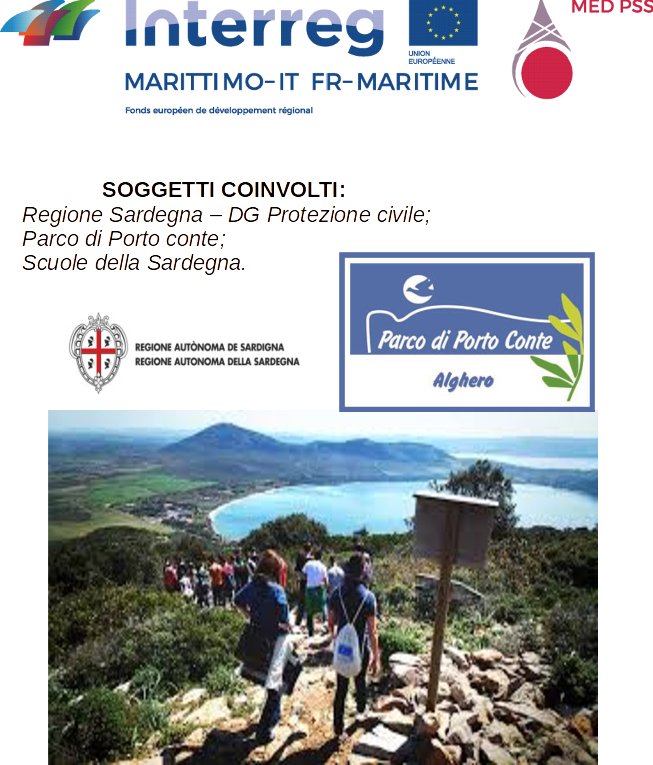 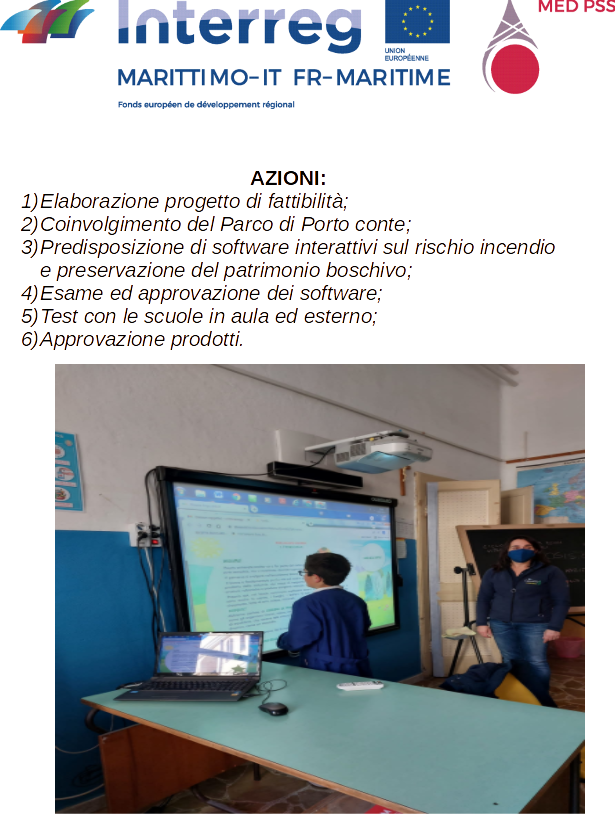 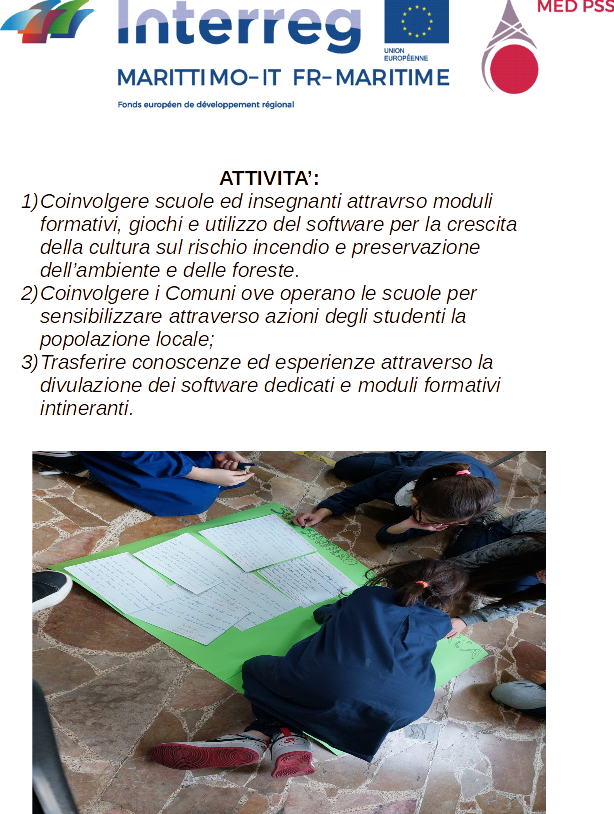 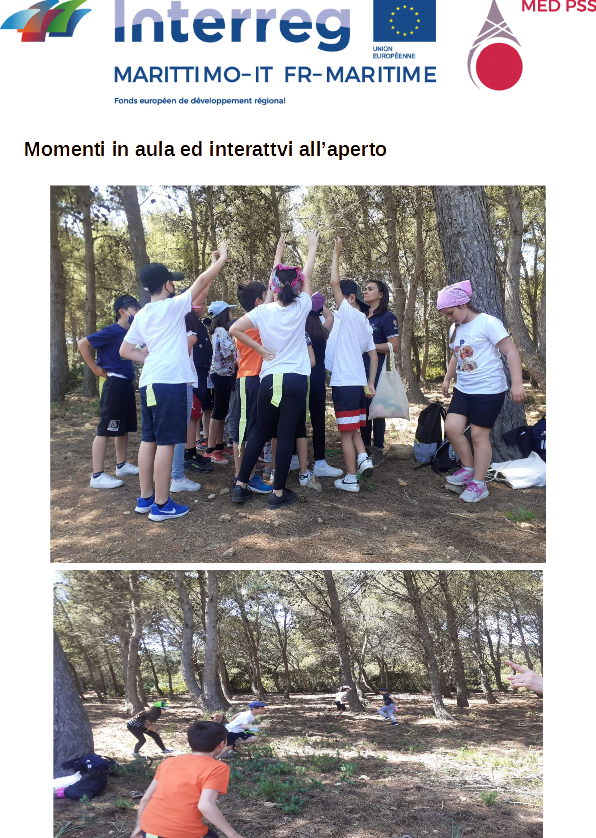 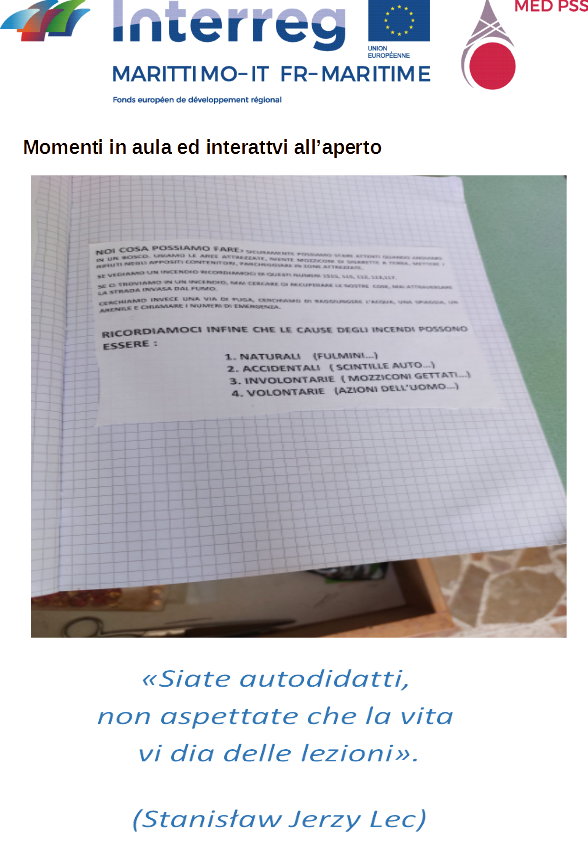 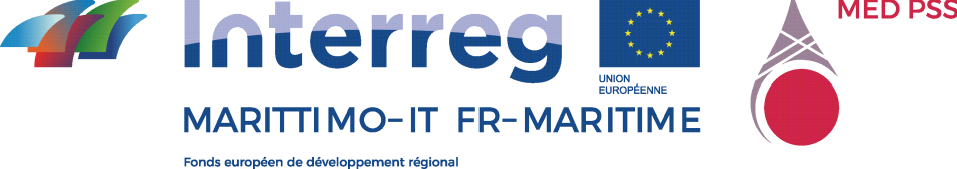 Si ringrazia Laura Carlon ed Elsa Bardi Assante per il loro impegno e gentilezza.

Un grazie anche a Teresa, Donatella, Paolo, Silvia: gruppo di lavoro Ras Med Pss.